Figure 3 Infarct size as assessed by cardiac magnetic resonance scan and cardiac enzymes release. Left: mean cardiac ...
Eur Heart J, Volume 35, Issue 25, 1 July 2014, Pages 1675–1682, https://doi.org/10.1093/eurheartj/ehu054
The content of this slide may be subject to copyright: please see the slide notes for details.
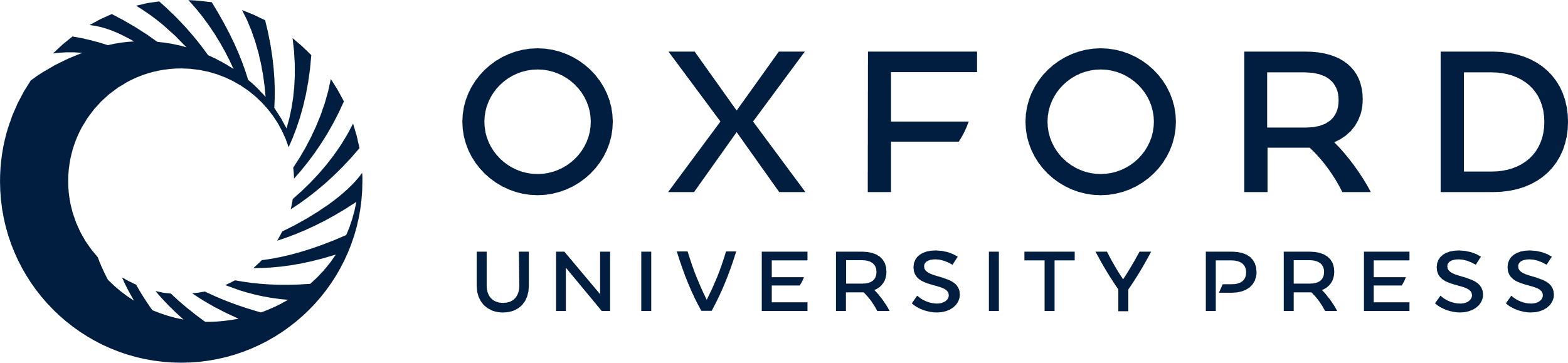 [Speaker Notes: Figure 3 Infarct size as assessed by cardiac magnetic resonance scan and cardiac enzymes release. Left: mean cardiac magnetic resonance infarct size was comparable between the two groups, averaging 23 ± 17 and 21 ± 18 g in the control and PostC groups, respectively (P = 0.64). Right: assessment of the infarct size by using the enzymatic release method through the area under the curve of creatine kinase revealed no significant difference between groups (47 424 ± 36 246 vs. 42 901 ± 34 463 in the control and PostC groups, respectively, P = 0.49).


Unless provided in the caption above, the following copyright applies to the content of this slide: Published on behalf of the European Society of Cardiology. All rights reserved. © The Author 2014. For permissions please email: journals.permissions@oup.com.]